July 2018
Core epidemiology slides
Global summary of the AIDS epidemic  2017
Total
Adults
Women (15+ years)
Children (<15 years)


Total
Adults
Children (<15 years)


Total
Adults
Children (<15 years)
36.9 million [31.1 million–43.9 million] 
35.1 million [29.6 million–41.7 million]
18.2 million [15.6 million–21.4 million]
1.8 million [1.3 million–2.4 million]


1.8 million [1.4 million–2.4 million]1.6 million [1.3 million–2.1 million] 
180 000 [110 000–260 000]


940 000 [670 000–1.3 million]830 000 [590 000–1.2 million]
110 000 [63 000–160 000]
Number of people living with HIV
People newly infected 
with HIV in 2017
AIDS-related deaths in 2017
Global estimates for adults and children  2017
People living with HIV	36.9 million [31.1 million–43.9 million]
New HIV infections in 2017 	1.8 million [1.4 million–2.4 million]
AIDS-related deaths in 2017	940 000 [670 000–1.3 million]
About 5000 new HIV infections (adults and children) a day  2017
About 66% are in sub-Saharan Africa
About 500 are among children under 15 years of age
About 4400 are among adults aged 15 years and older, of whom:
─ almost 43% are among women
─ about 33% are among young people (15–24)
─ about 19% are among young women (15–24)
Global estimates for children (<15 years)  2017
Children living with HIV	1.8 million [1.3 million–2.4 million]
New HIV infections in 2017 	180 000 [110 000–260 000]
AIDS-related deaths in 2017	110 000 [63 000–160 000]
Regional HIV and AIDS statistics and features  2017
Adults and children living with HIV
Adult and child 
deaths due to AIDS
Adults and children newly infected with HIV
Eastern and southern Africa
19.6 million
[17.5 million–22.0 million]
800 000
[650 000–1.0 million]
380 000
[300 000–510 000]
Western and central Africa
6.1 million
[4.4 million–8.1 million]
370 000
[220 000–570 000]
280 000
[180 00–410 000]
Middle East and North Africa
220 000
[150 000–300 000]
18 000
[10 000–31 000]
9800
[6400–15 000]
Asia and the Pacific
5.2 million
[4.1 million–6.7 million]
280 000
[210 000–390 000]
170 000
[110 000–280 000]
Latin America
1.8 million
[1.5 million–2.3 million]
100 000
[77 000–130 000]
37 000
[26 000–51 000]
Caribbean
310 000
[260 000–420 000]
15 000
[11 000–26 000]
10 000
[7100–17 000]
Eastern Europe and central Asia
1.4 million
[1.3 million–1.6 million]
130 000
[120 000–150 000]
34 000
[25 000–41 000]
Western and central Europe and
North America
2.2 million
[1.9 million–2.4 million]
70 000
[57 000–84 000]
13 000
[9900–18 000]
TOTAL
36.9 million
[31.1 million–43.9 million]
1.8 million
[1.4 million–2.4 million]
940 000
[670 000–1.3 million]
The ranges around the estimates in this table define the boundaries within which the actual numbers lie, based on the best available information.
Adults and children estimated to be living with HIV  1990–2017
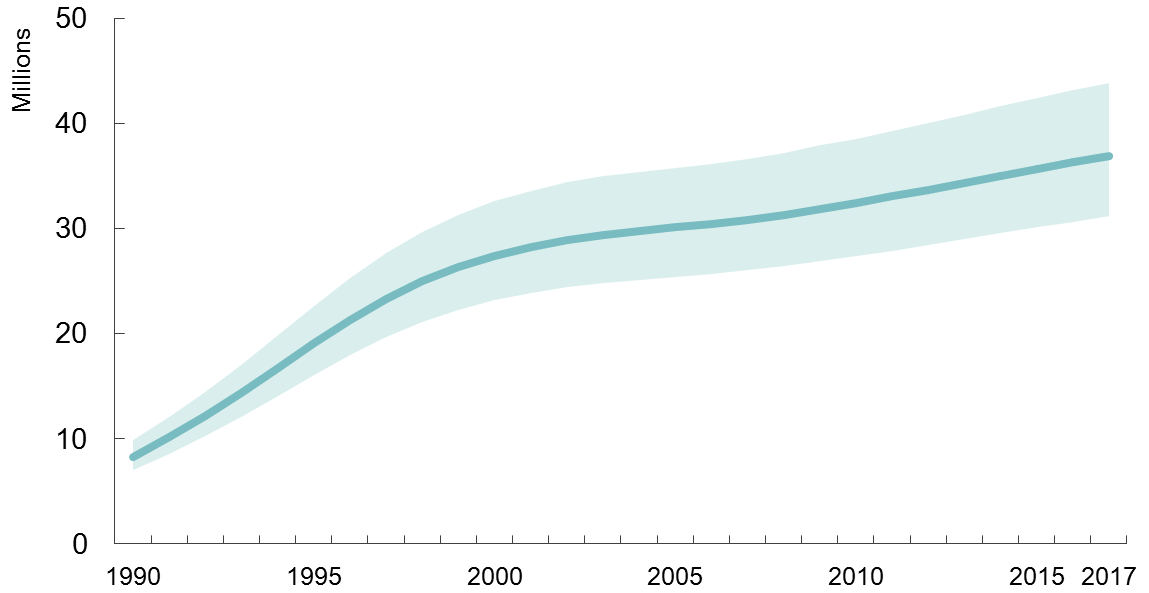 Adults and children estimated to be living with HIV
Range of uncertainty
Adults and children newly infected with HIV 1990–2017
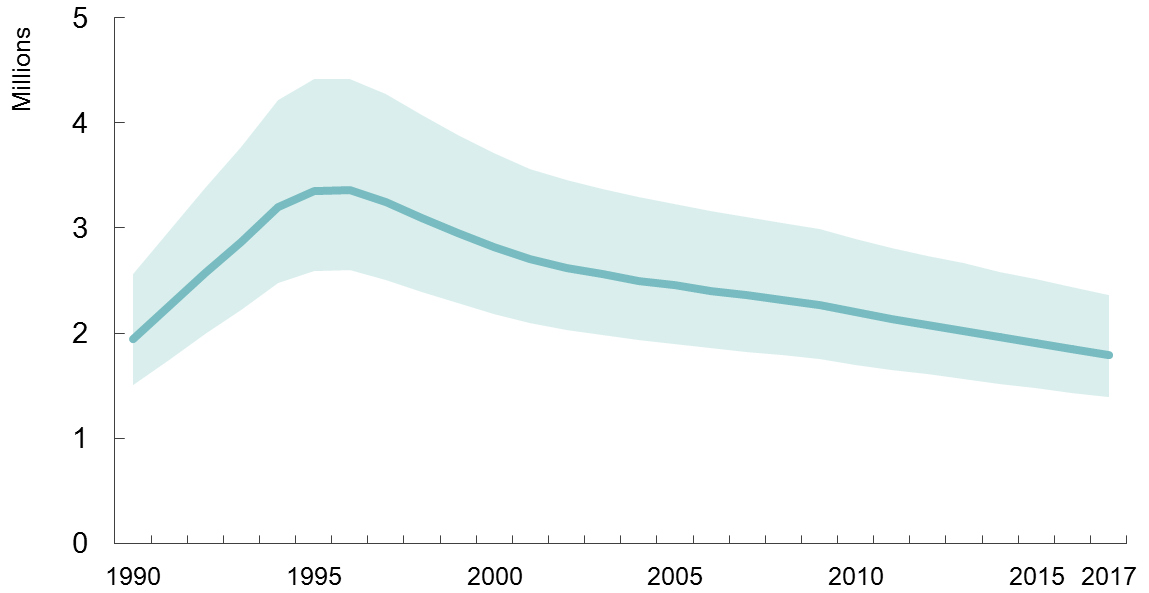 Adults and children newly infected with HIV
Range of uncertainty
Adult and child deaths due to AIDS  1990–2017
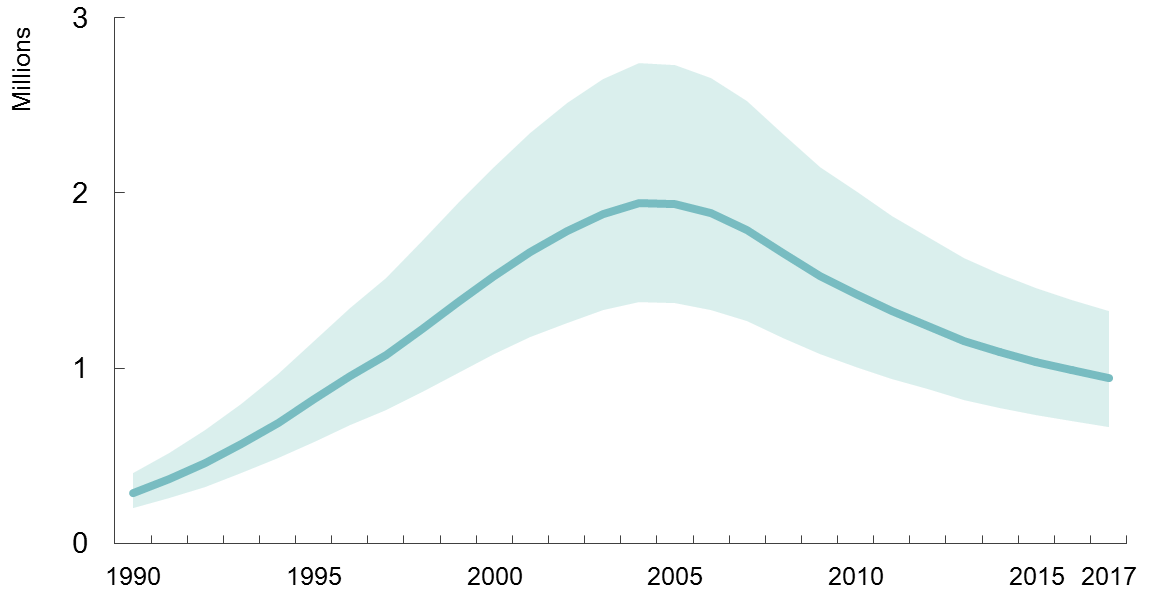 Adult and child deaths due to AIDS
Range of uncertainty
Adults and children estimated to be living with HIV  2017
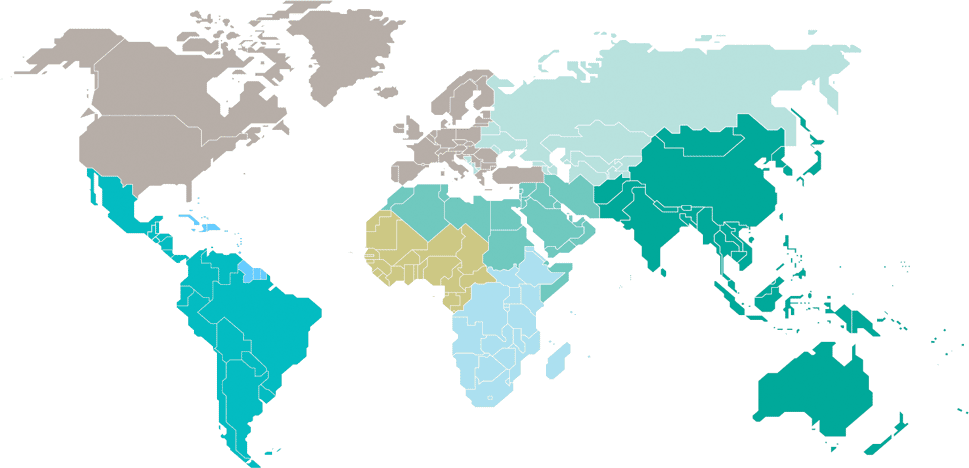 Eastern Europe and central Asia
1.4 million 
[1.3 million–1.6 million]
North America and western and central Europe
2.2 million 
[1.9 million–2.4 million]
Middle East and North Africa
220 000
[150 000–300 000]
Caribbean
310 000
[260 000–420 000]
Western and central Africa
6.1 million
[4.4 million–8.1 million]
Asia and the Pacific
5.2 million
[4.1 million–6.7 million]
Latin America 
1.8 million
[1.5 million–2.3 million]
Eastern and southern Africa
19.6 million
[17.5 million–22.0 million]
Total: 36.9 million [31.1 million–43.9 million]
Estimated number of adults and children newly infected with HIV  2017
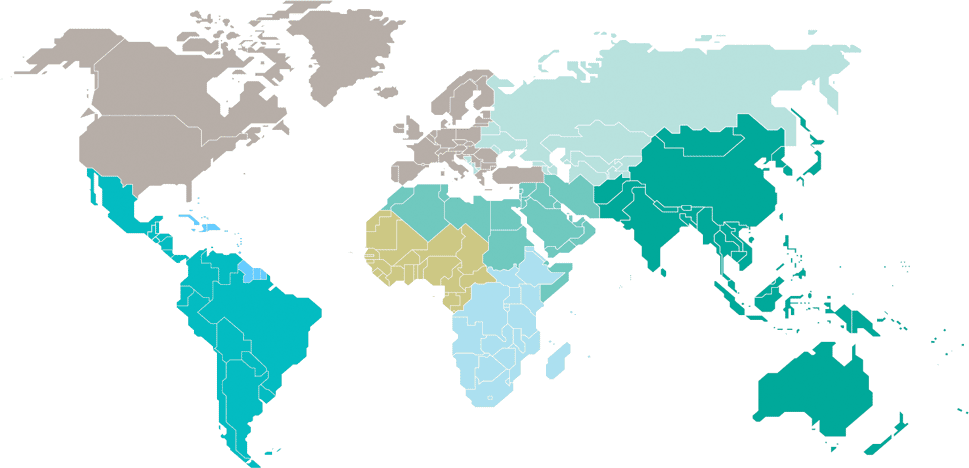 Eastern Europe and central Asia
130 000
[120 000–150 000]
North America and western and central Europe
70 000
[57 000–84 000]
Middle East and North Africa
18 000
[10 000–31 000]
Caribbean
15 000
[11 000–26 000]
Western and central Africa
370 000
[220 000–570 000]
Asia and the Pacific
280 000
[210 000–390 000]
Latin America 
100 000
[77 000–130 000]
Eastern and southern Africa
800 000
[650 000–1.0 million]
Total: 1.8 million [1.4 million–2.4 million]
Estimated adult and child deaths from AIDS  2017
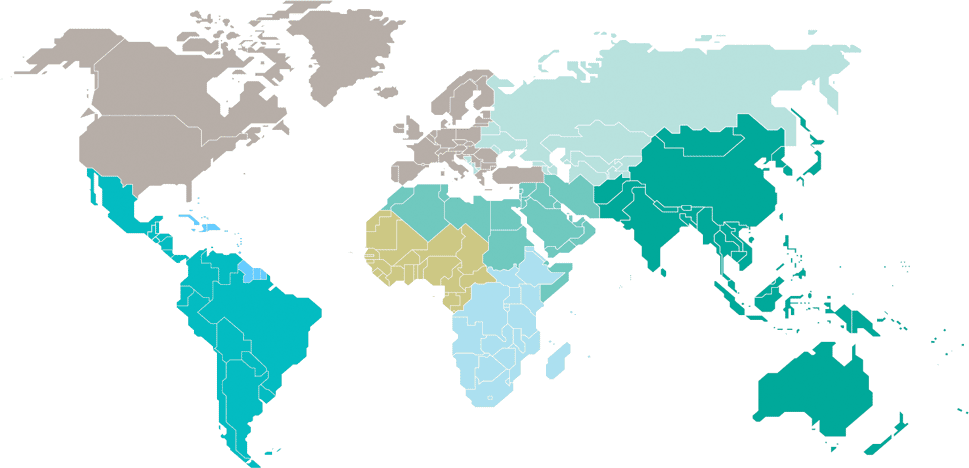 Eastern Europe and central Asia
34 000 
[25 000–41 000]
North America and western and central Europe
13 000 
[9900–18 000]
Middle East and North Africa
9800
[6400–15 000]
Caribbean
10 000
[7100–17 000]
Western and central Africa
280 000
[180 000–410 000]
Asia and the Pacific
170 000
[110 000–280 000]
Latin America 
37 000
[26 000–51 000]
Eastern and southern Africa
380 000
[300 000–510 000]
Total: 940 000 [670 000–1.3 million]
Children (<15 years) estimated to be living with HIV  2017
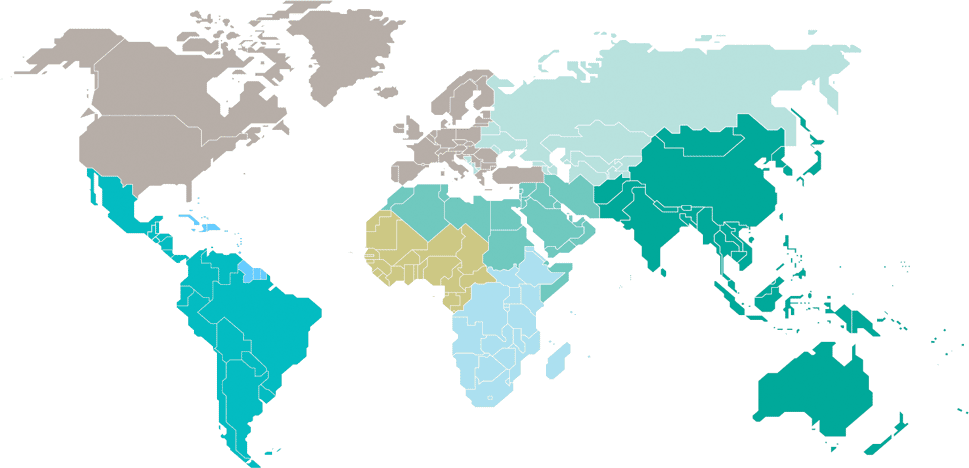 Eastern Europe and central Asia
…*
North America and western and central Europe
…*
Middle East and North Africa
8200
[6000–11 000]
Caribbean
9900
[7400–15 000]
Western and central Africa
500 000
[320 000–690 000]
Asia and the Pacific
110 000
[82 000–150 000]
Latin America 
27 000
[19 000–36 000]
Eastern and southern Africa
1.2 million
[880 000–1.4 million]
Total: 1.8 million [1.3 million–2.4 million]
*Estimates for children are not published because of small numbers.
Estimated number of children (<15 years) newly infected with HIV  2017
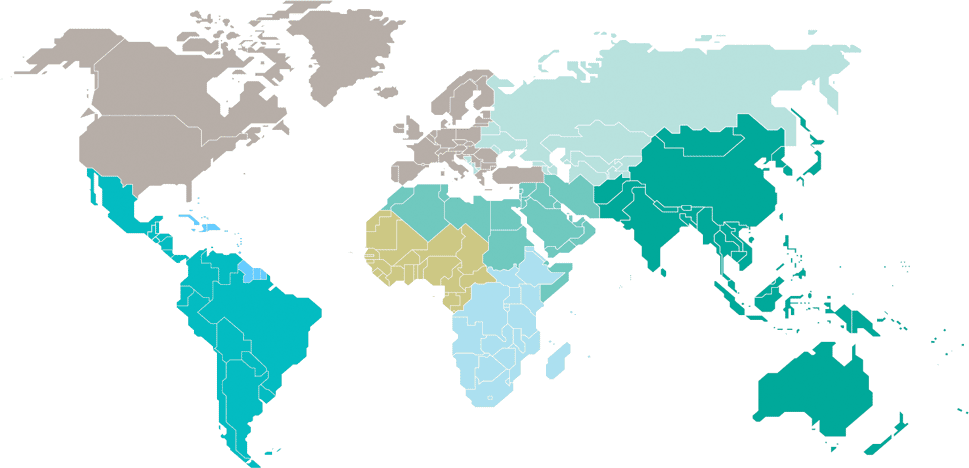 Eastern Europe and central Asia
…*
North America and western and central Europe
…*
Middle East and North Africa
1300
[780–1900]
Caribbean
1100
[710 – 1900]
Western and central Africa
67 000
[36 000–100 000]
Asia and the Pacific
10 000
[7400–14 000]
Latin America 
2400
[1800–3600]
Eastern and southern Africa
92 000
[61 000–130 000]
Total: 180 000 [110 000–260 000]
*Estimates for children are not published because of small numbers.
Estimated deaths in children (<15 years) from AIDS  2017
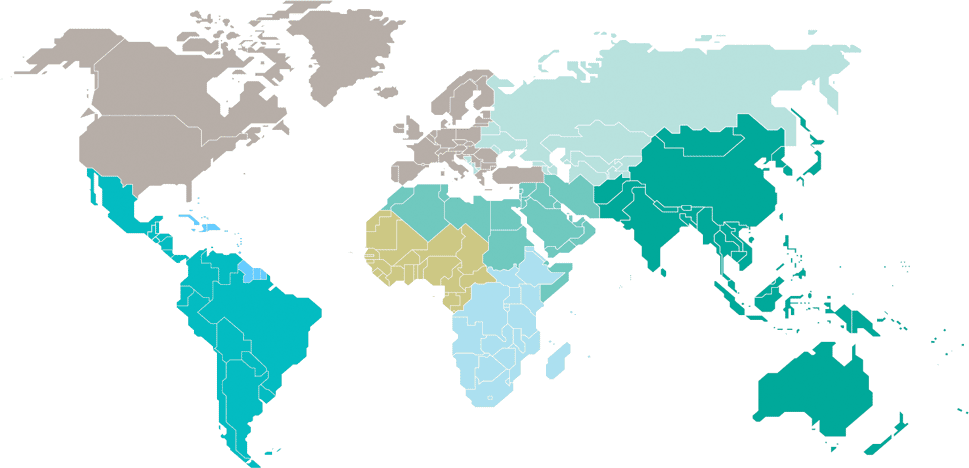 Eastern Europe and central Asia
…*
North America and western and central Europe
…*
Middle East and North Africa
800
[500–1200]
Caribbean
700
[<500 – 1300]
Western and central Africa
45 000
[24 000–69 000]
Asia and the Pacific
6400
[4100–10 000]
Latin America 
1700
[1200–2600]
Eastern and southern Africa
52 000
[31 000–78 000]
Total: 110 000 [63 000–160 000]
*Estimates for children are not published because of small numbers.